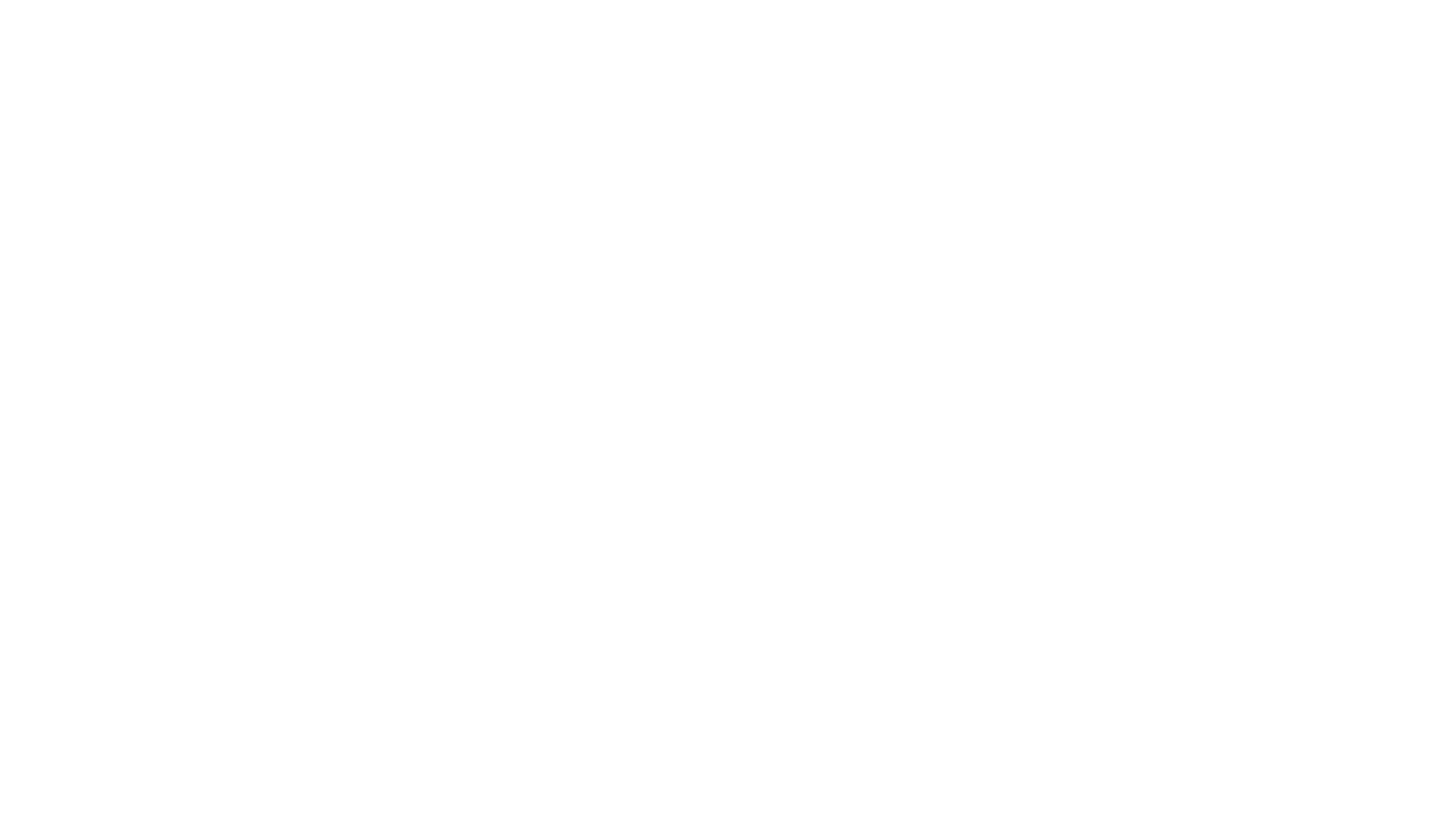 DATASETS
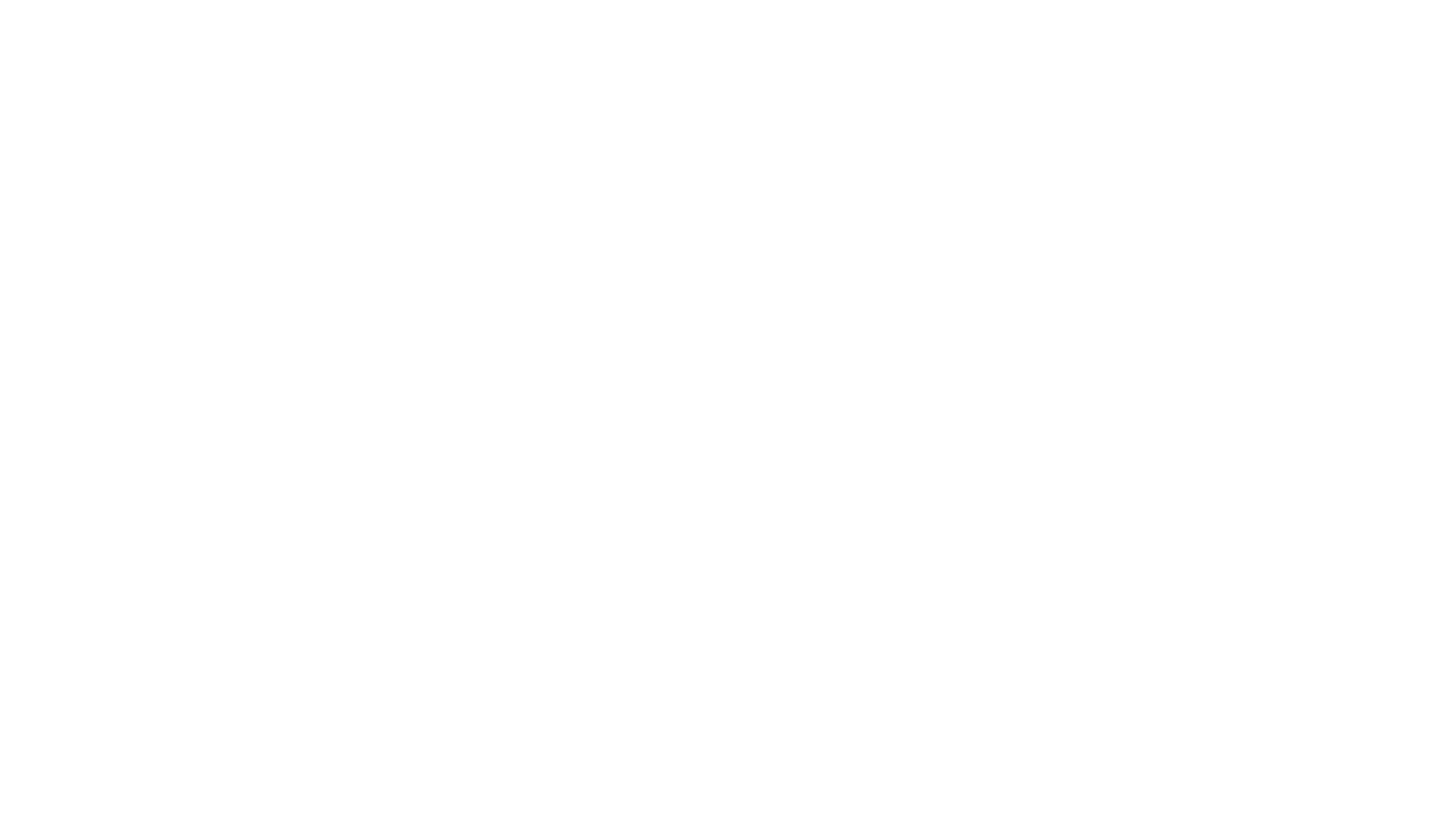 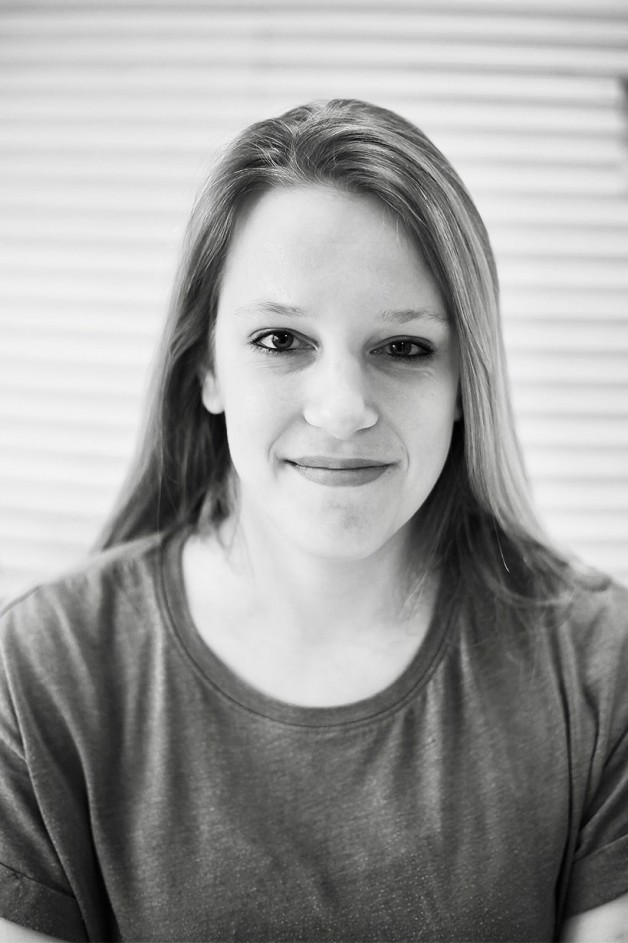 Anne van winzum
Anne obtained a bachelor degree in Bioinformatics with a minor in Systems Biology. She graduated at the University of Applied Science in Leiden in 2018. During the last year of her study she interned  at Naturalis Biodiversity Center where she developed a pipeline for the assembling, mapping, annotation and quantification of orchid transcriptomes. Anne joined the Hyve in March 2019 as a data engineer/bioinformatician in the Real World Data group.
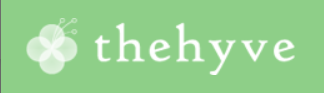 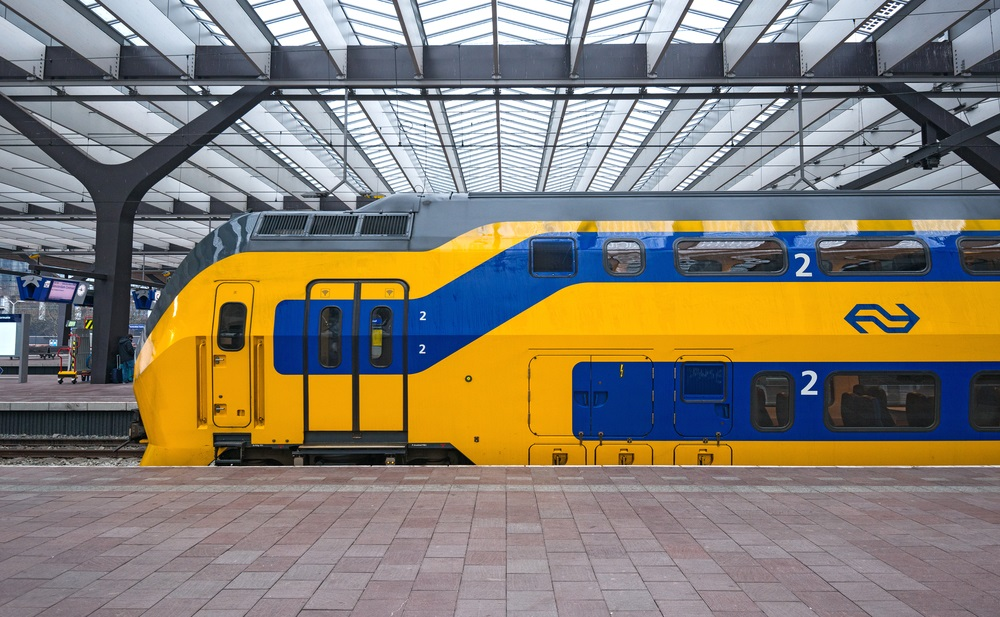 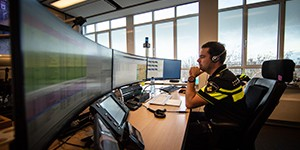 Waar geruik je data
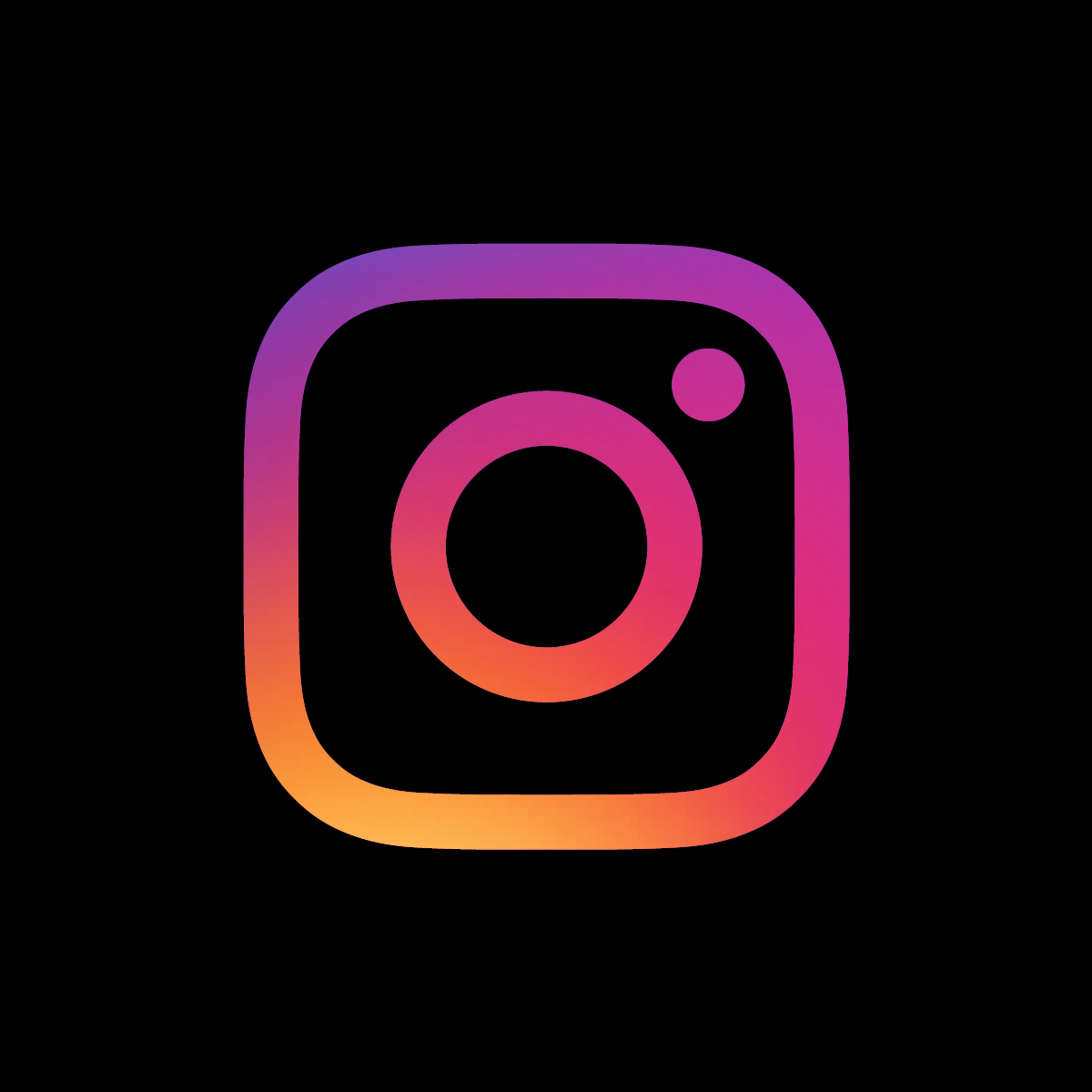 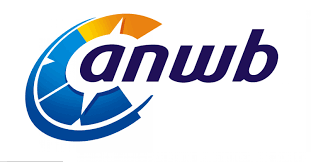 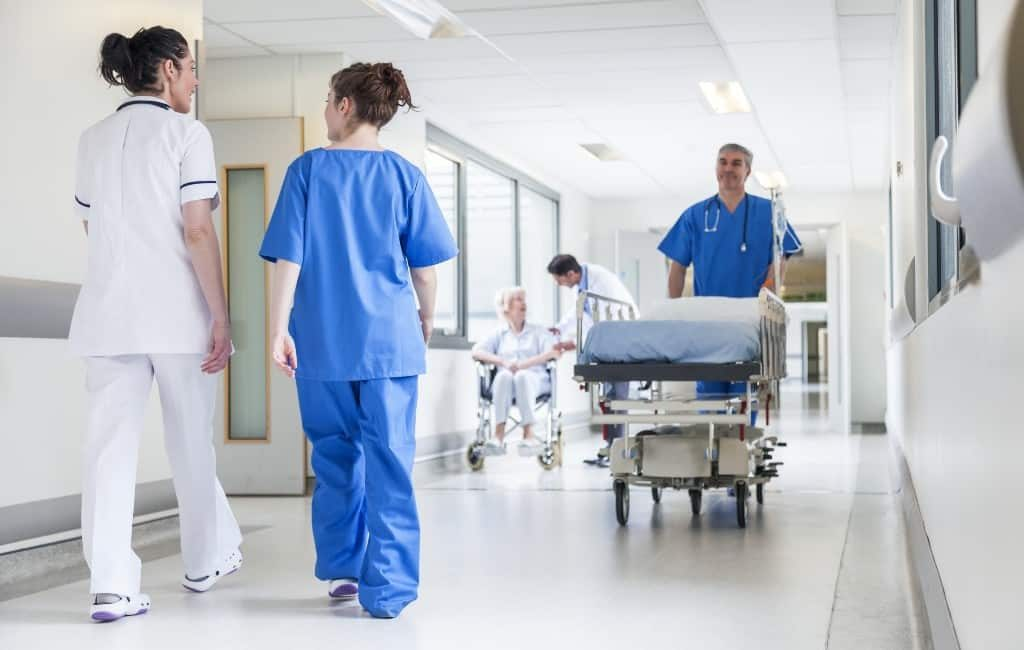 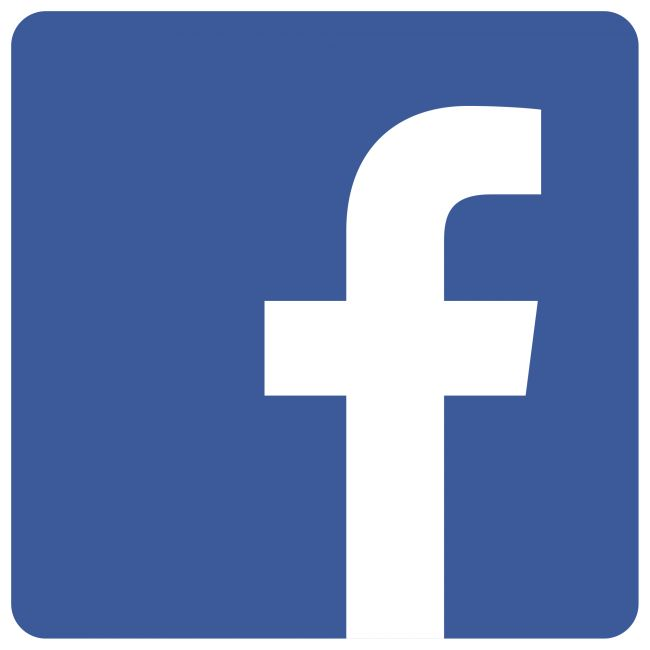 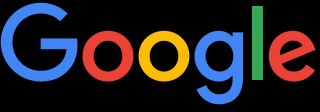 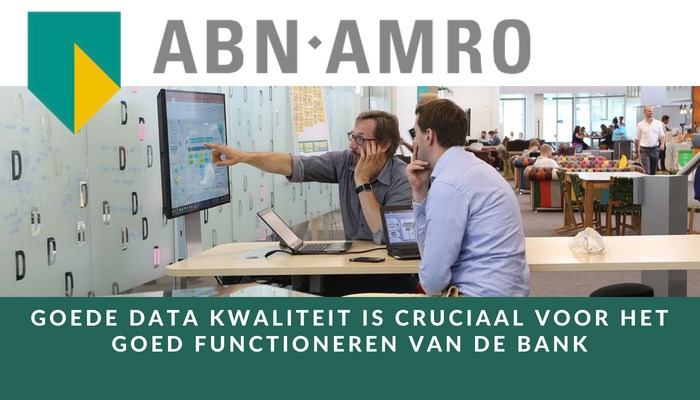 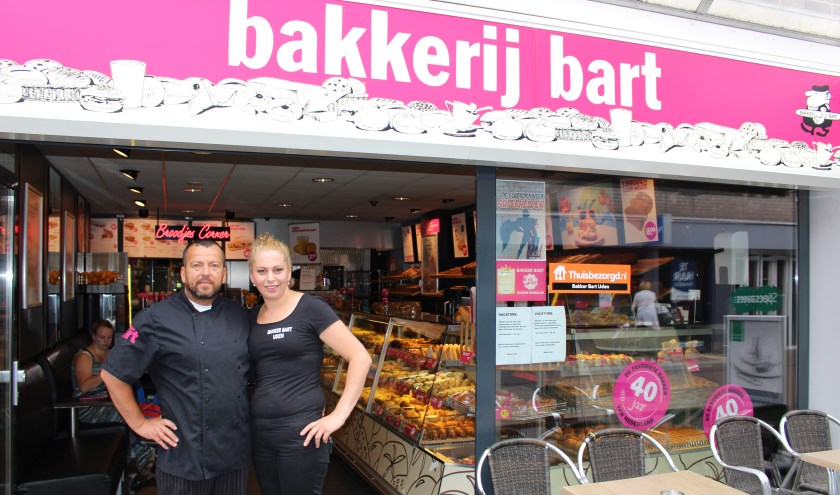 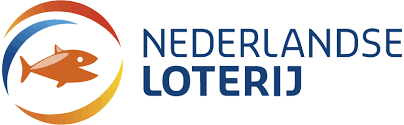 Wat is Data?
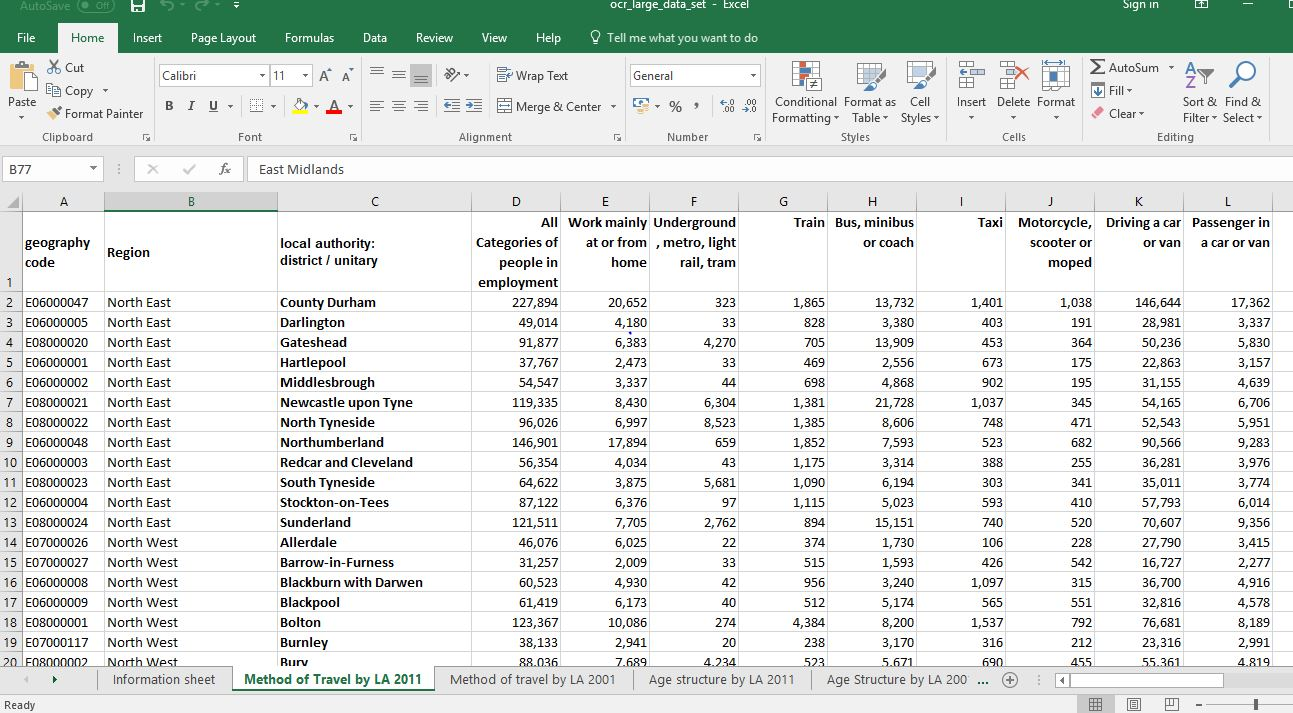 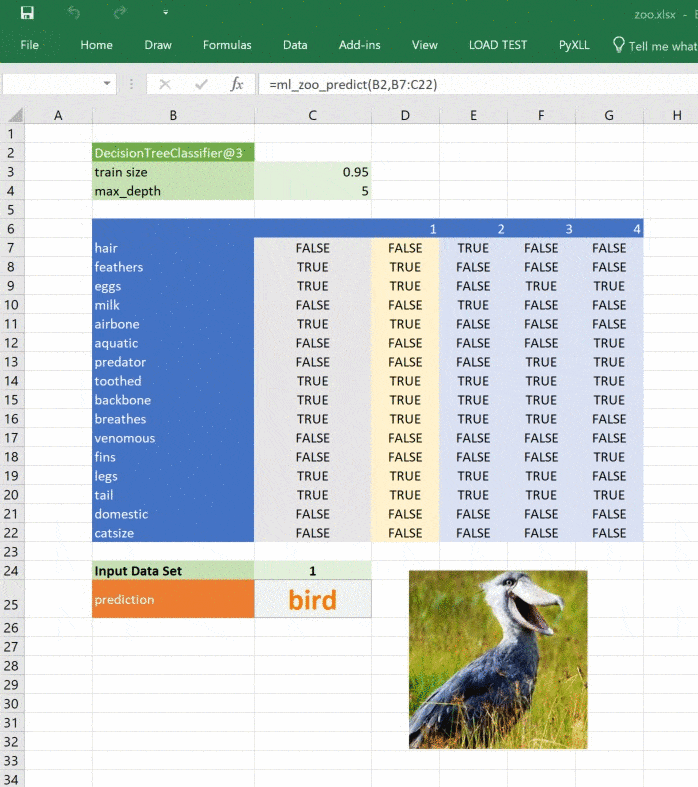 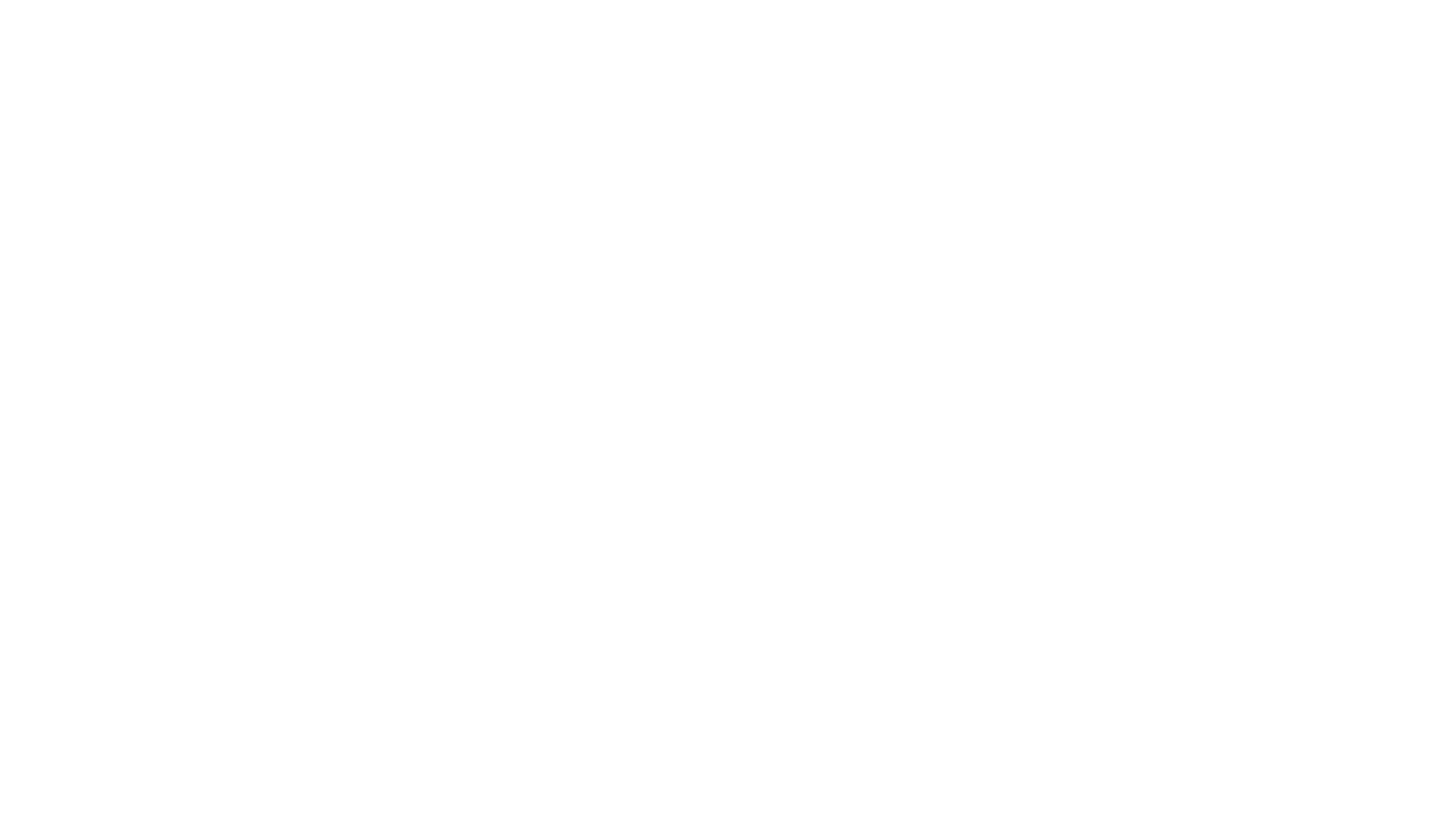 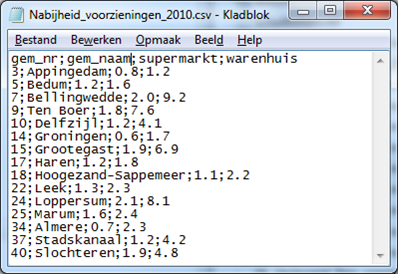 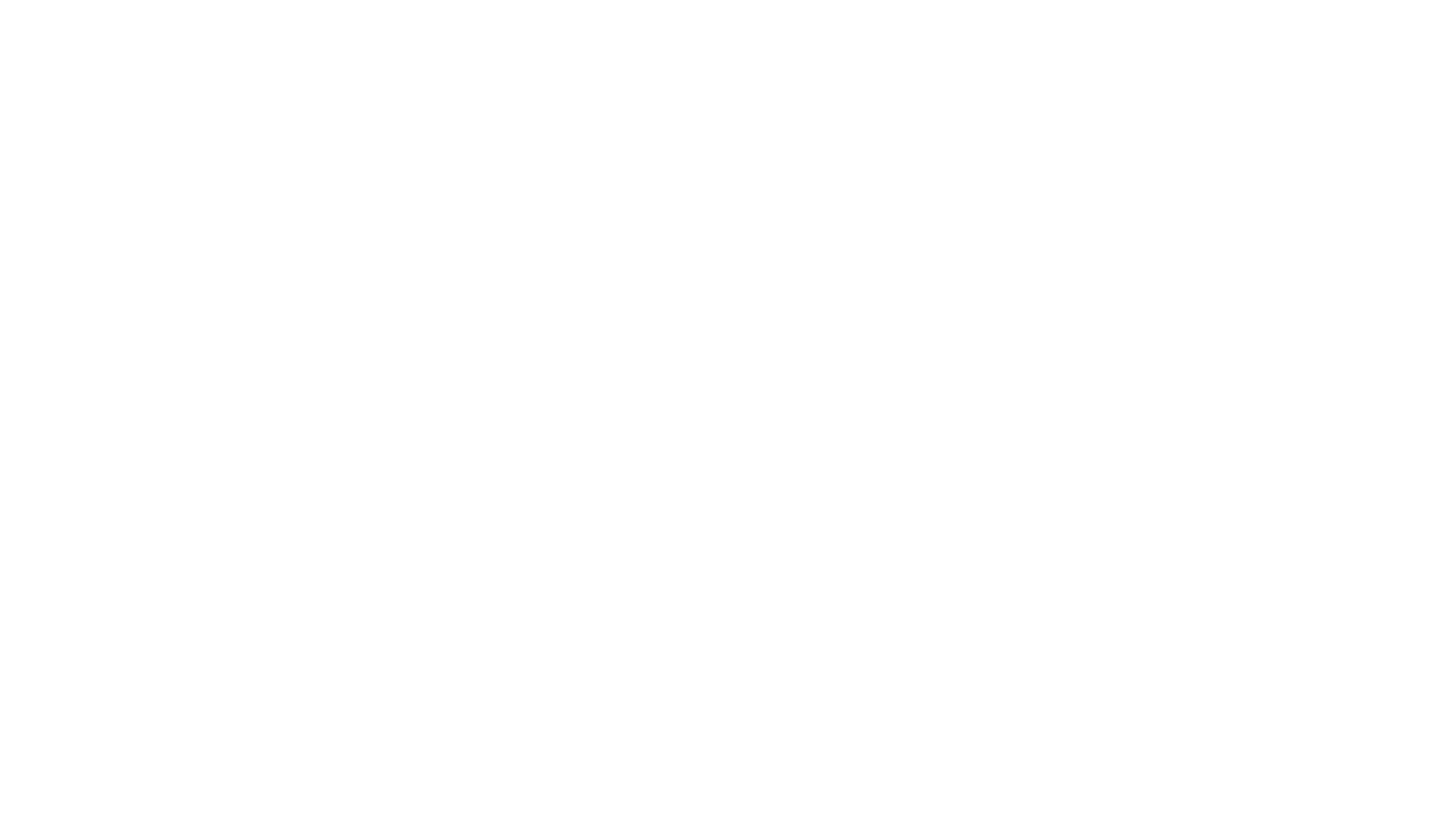 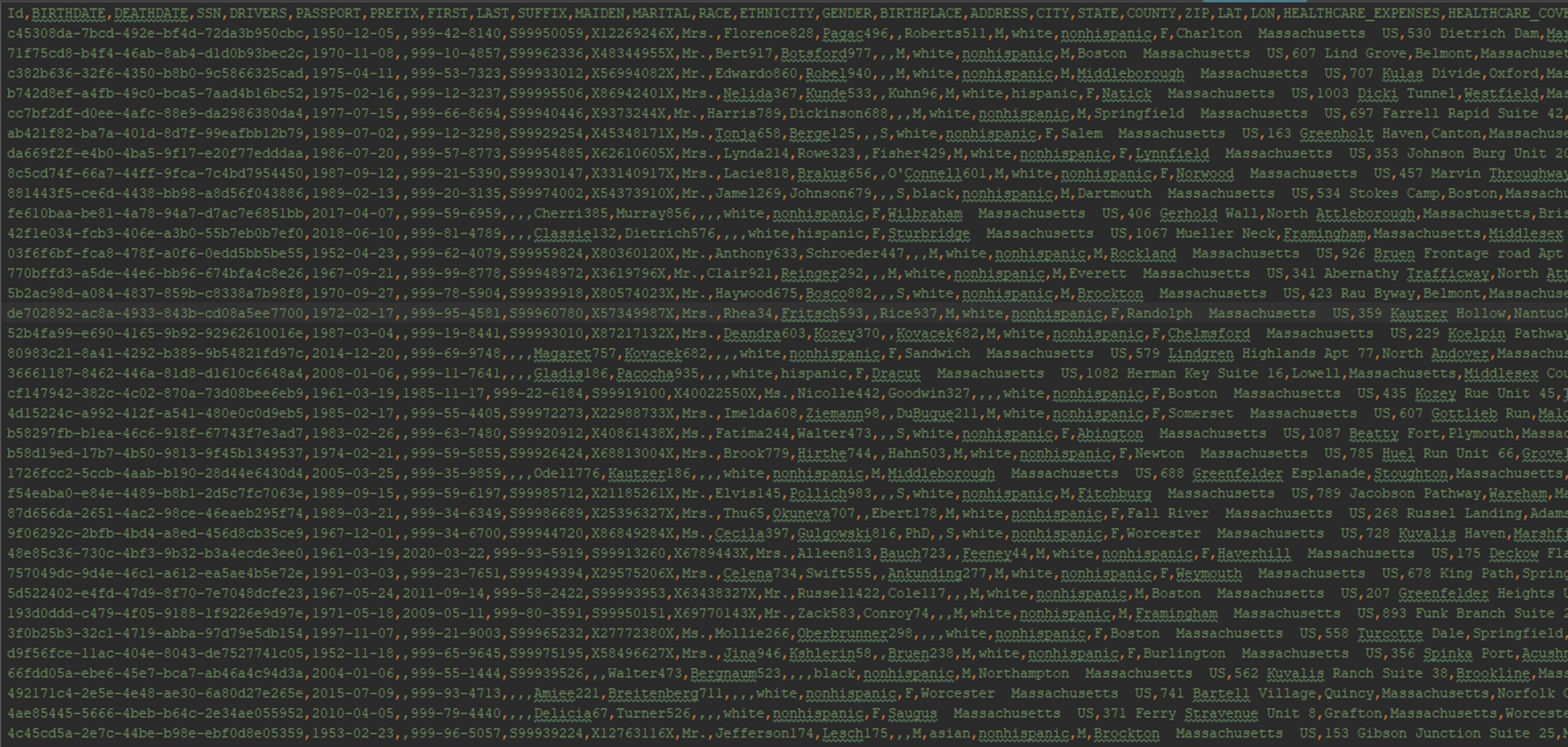 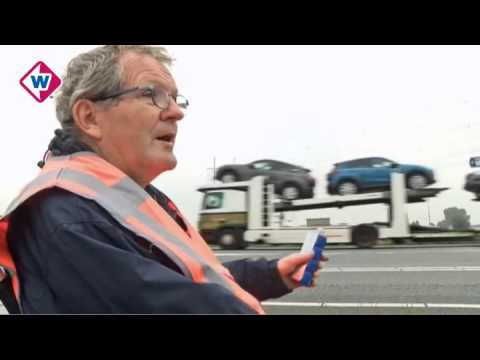 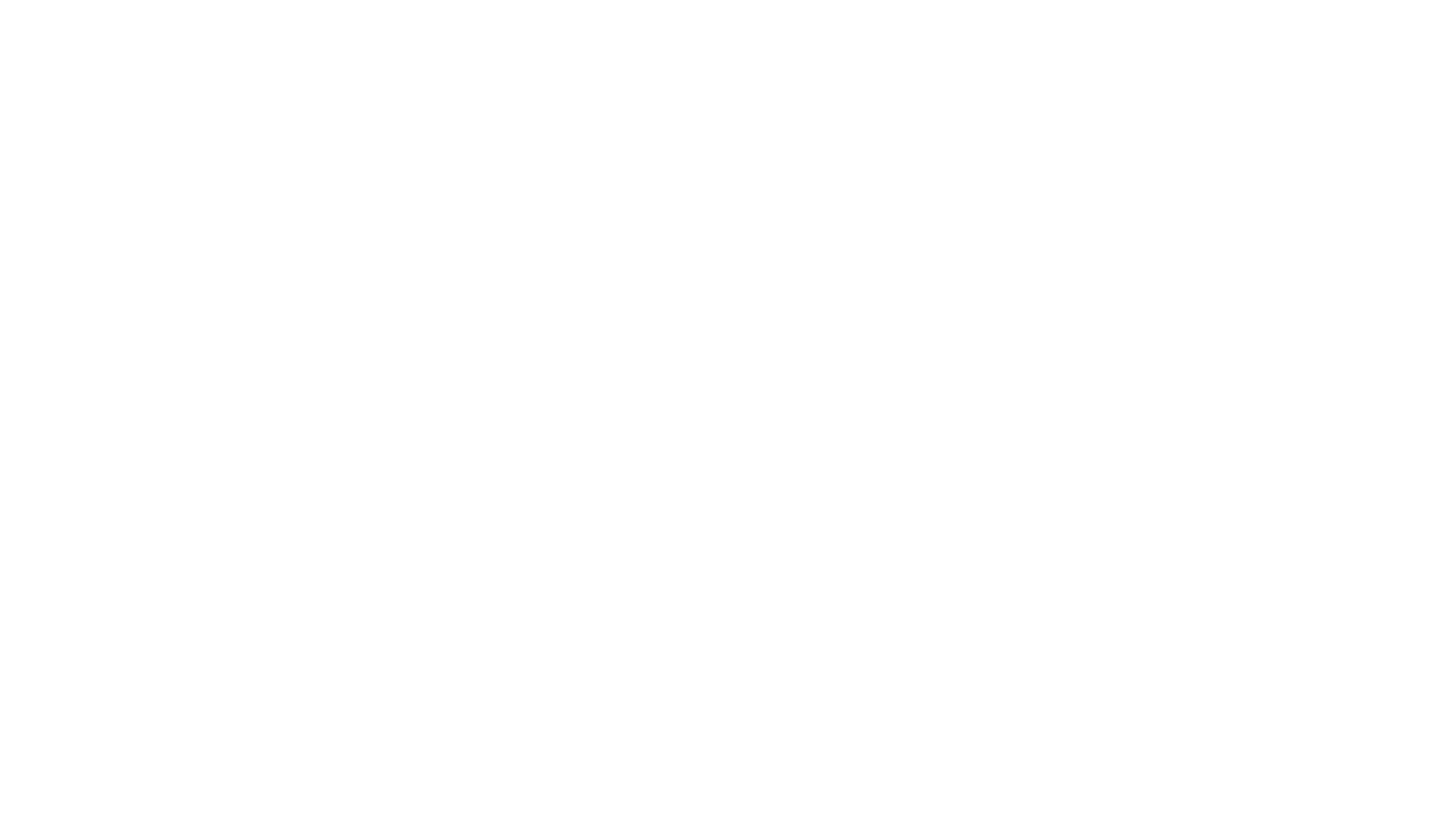 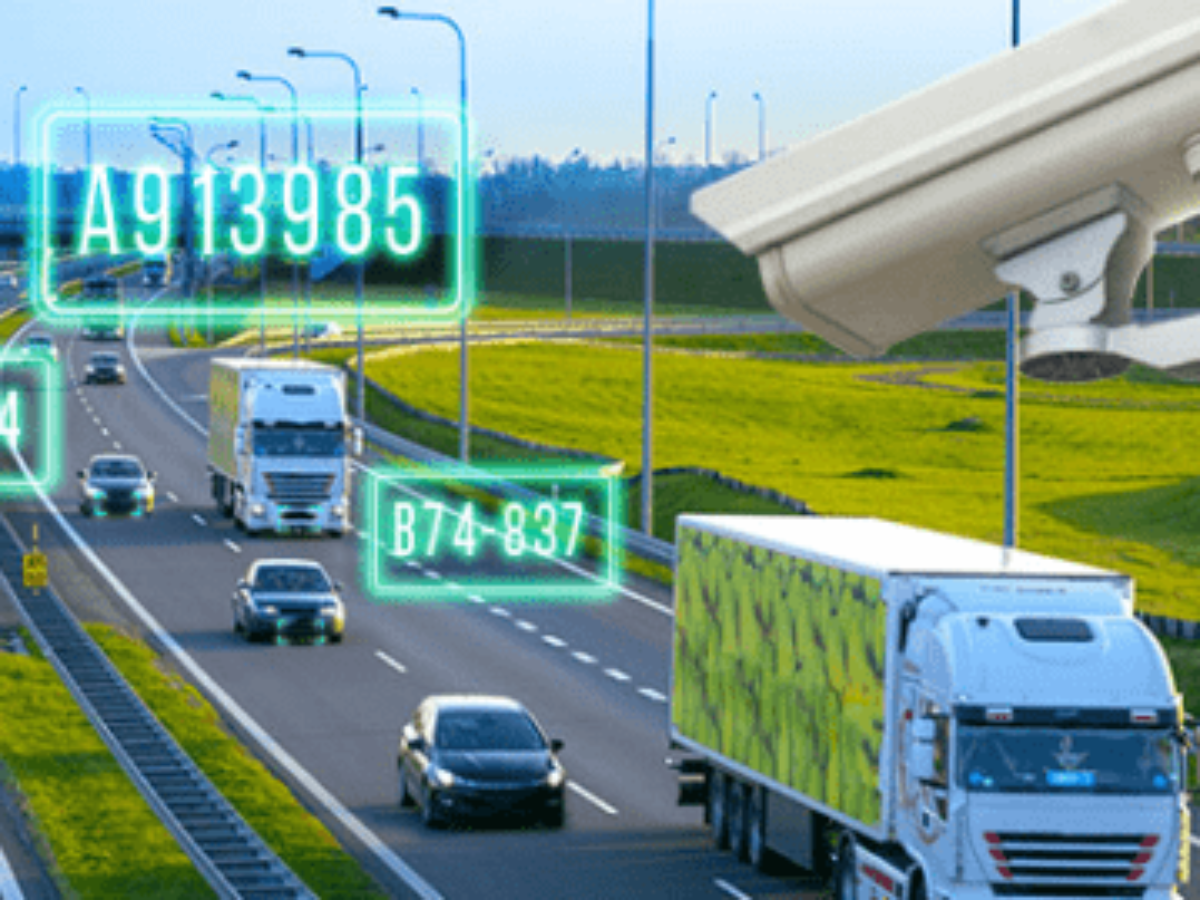 ANPR
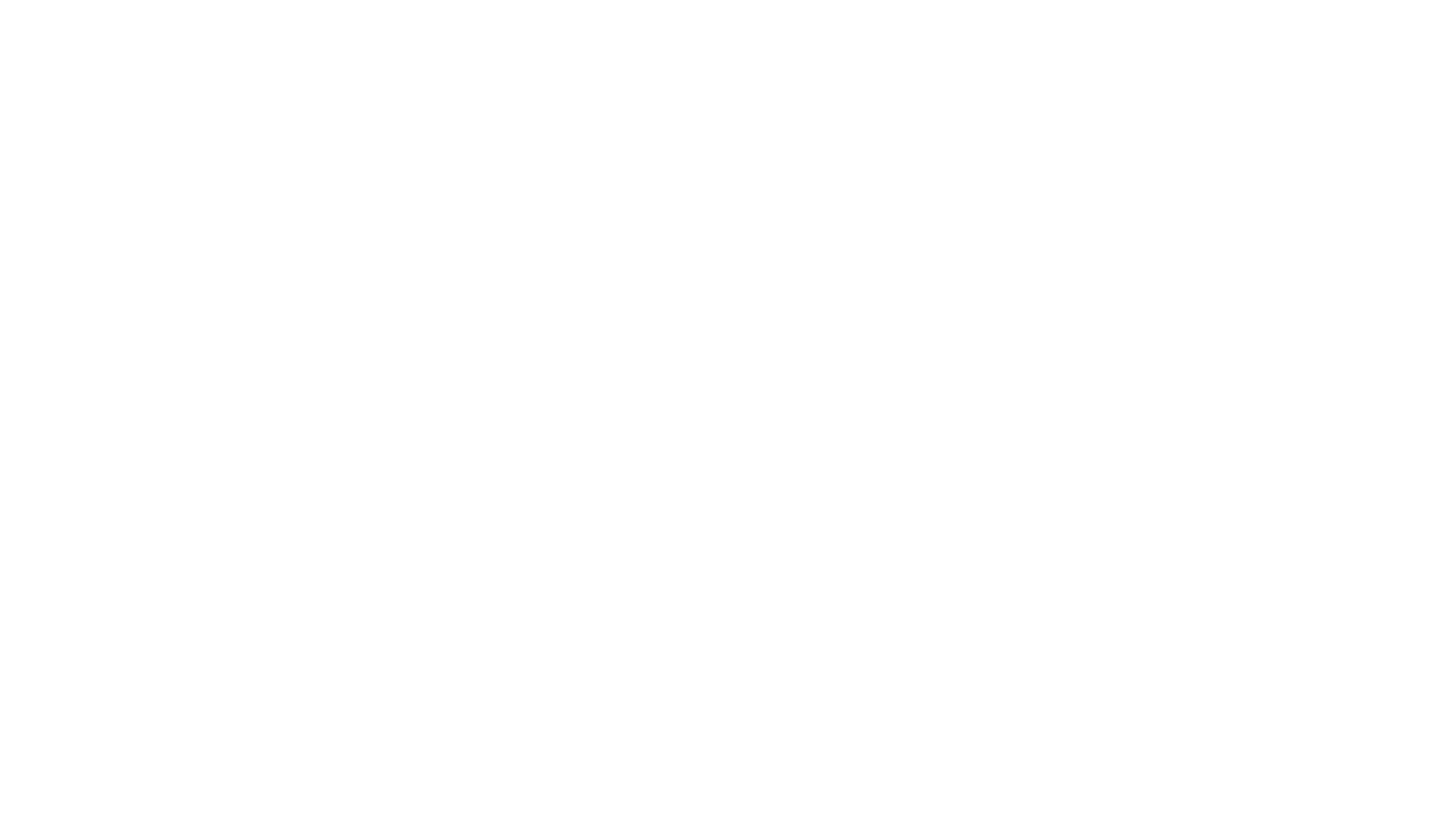 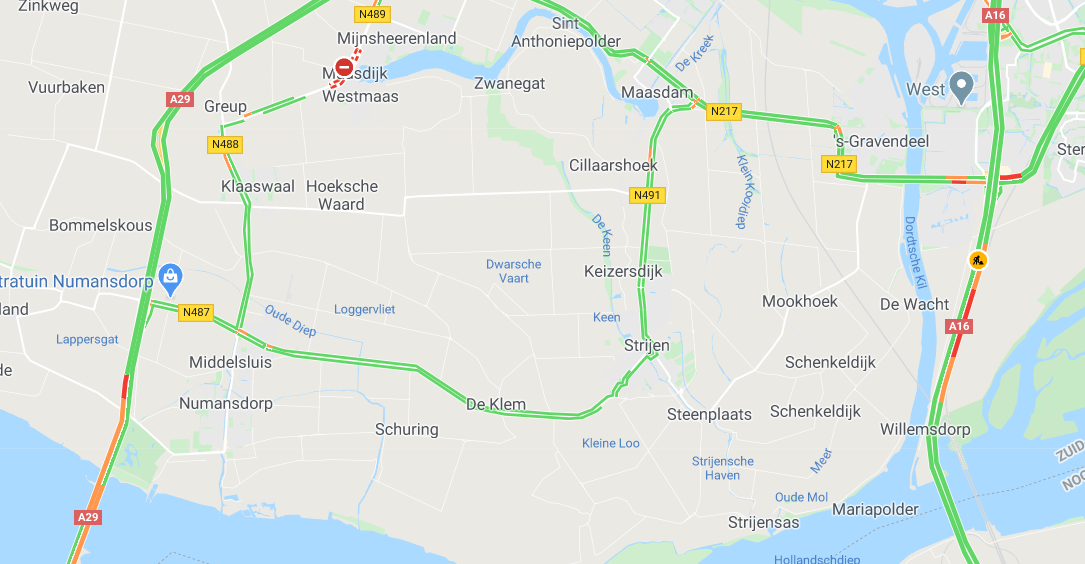 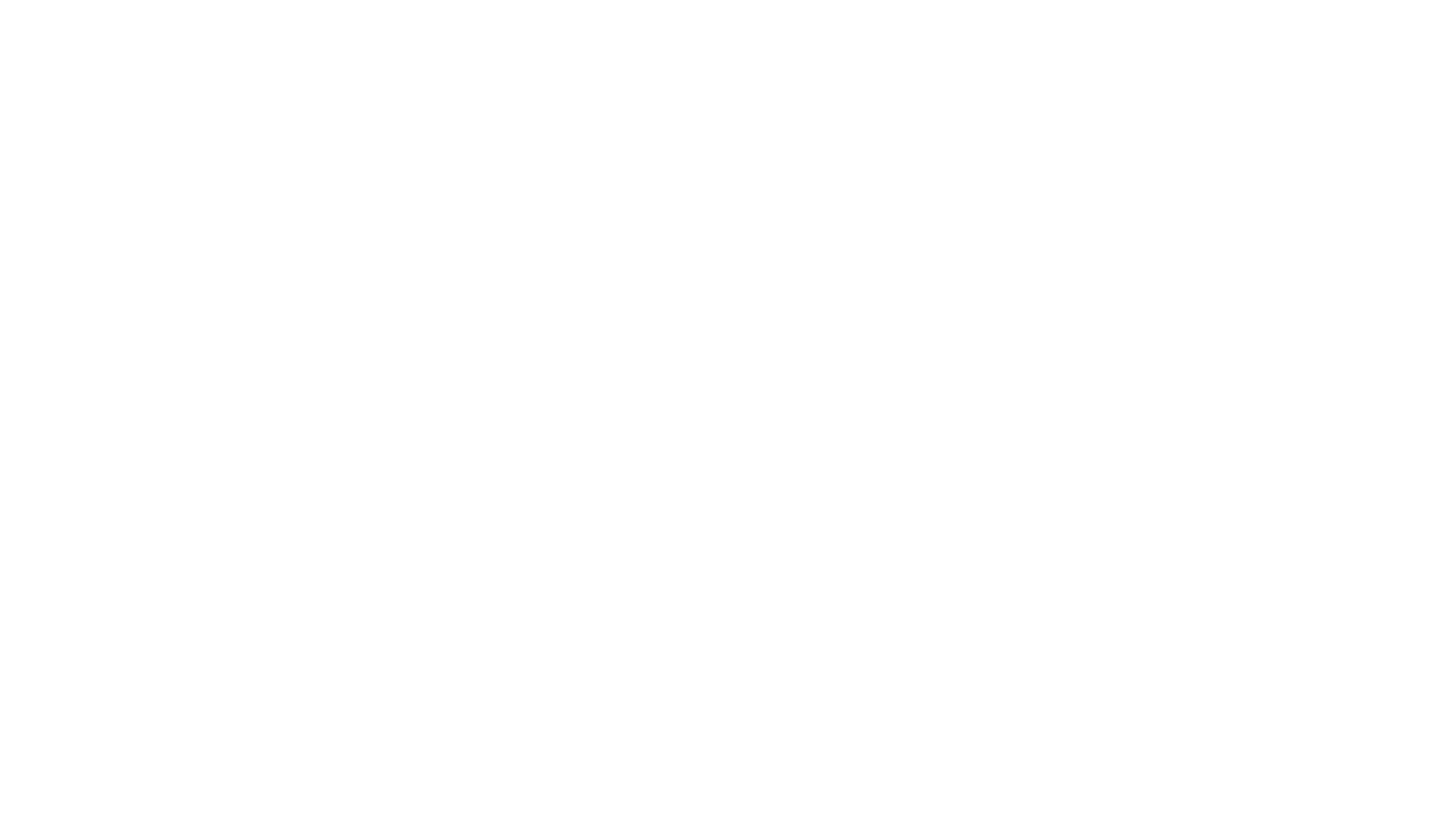 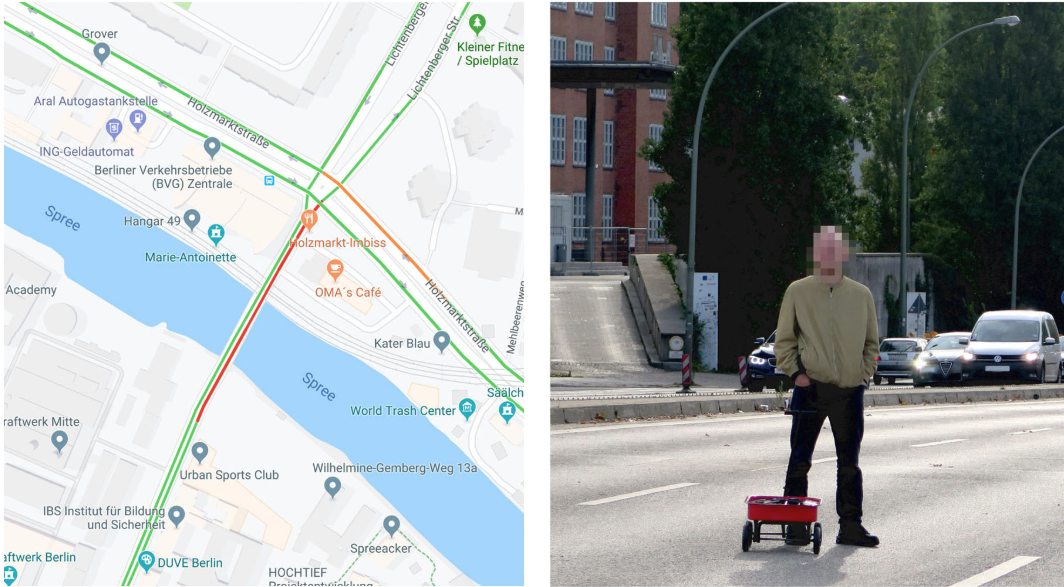 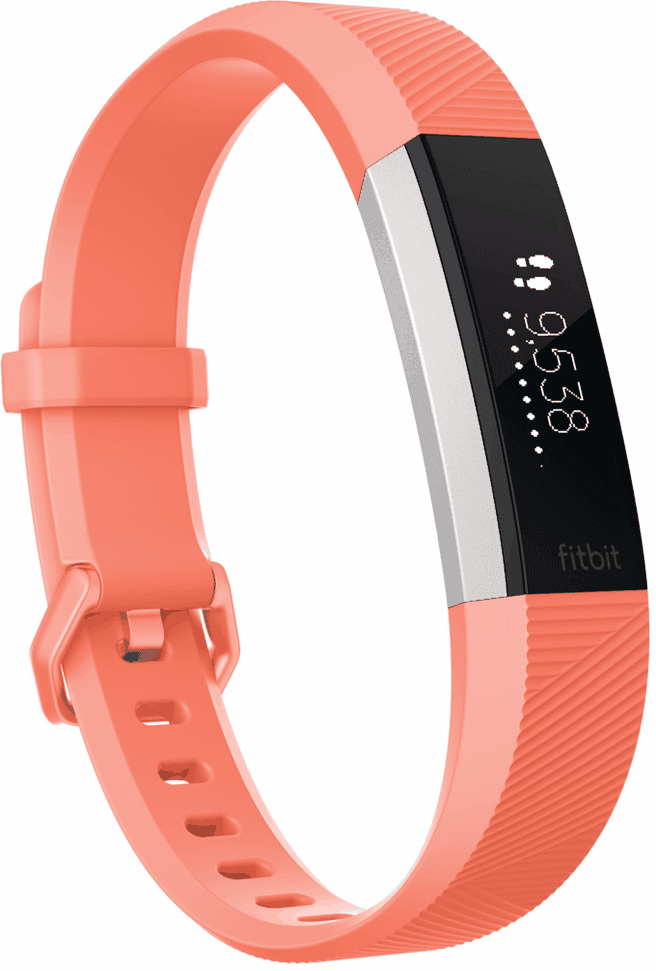 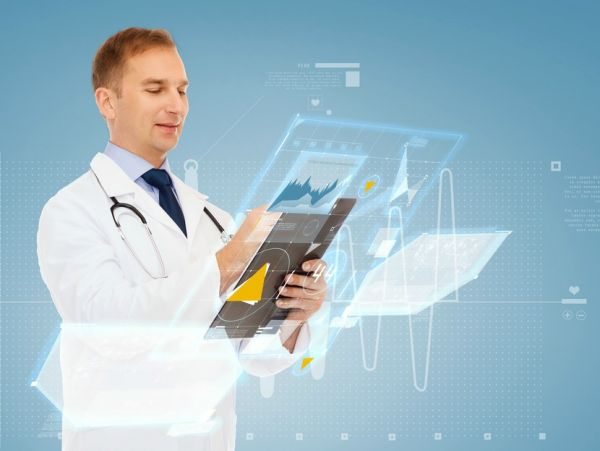 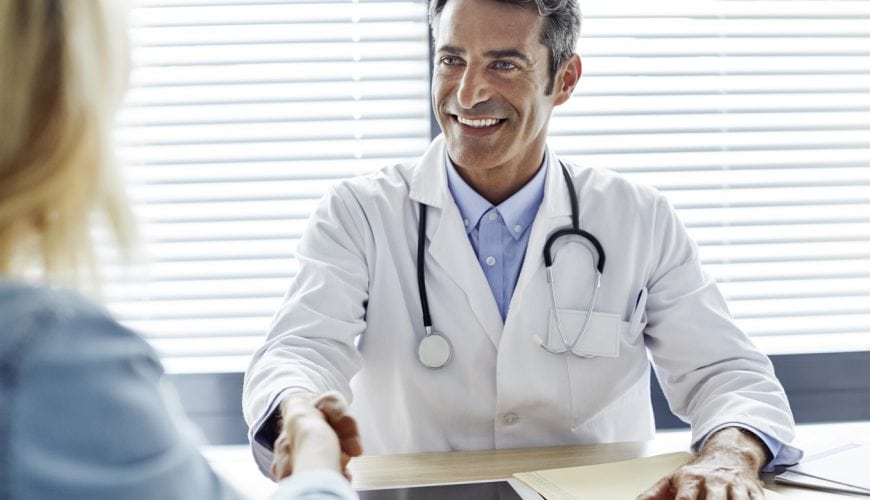 Hoe ga jij de data verzamelen?
Hoe ga je de privacy van gebruikers waarborgen
Wat is het doel van de data die verzamelt
Welke middelen heb je nodig om de data te verzamelen
Hoe sla je de data op
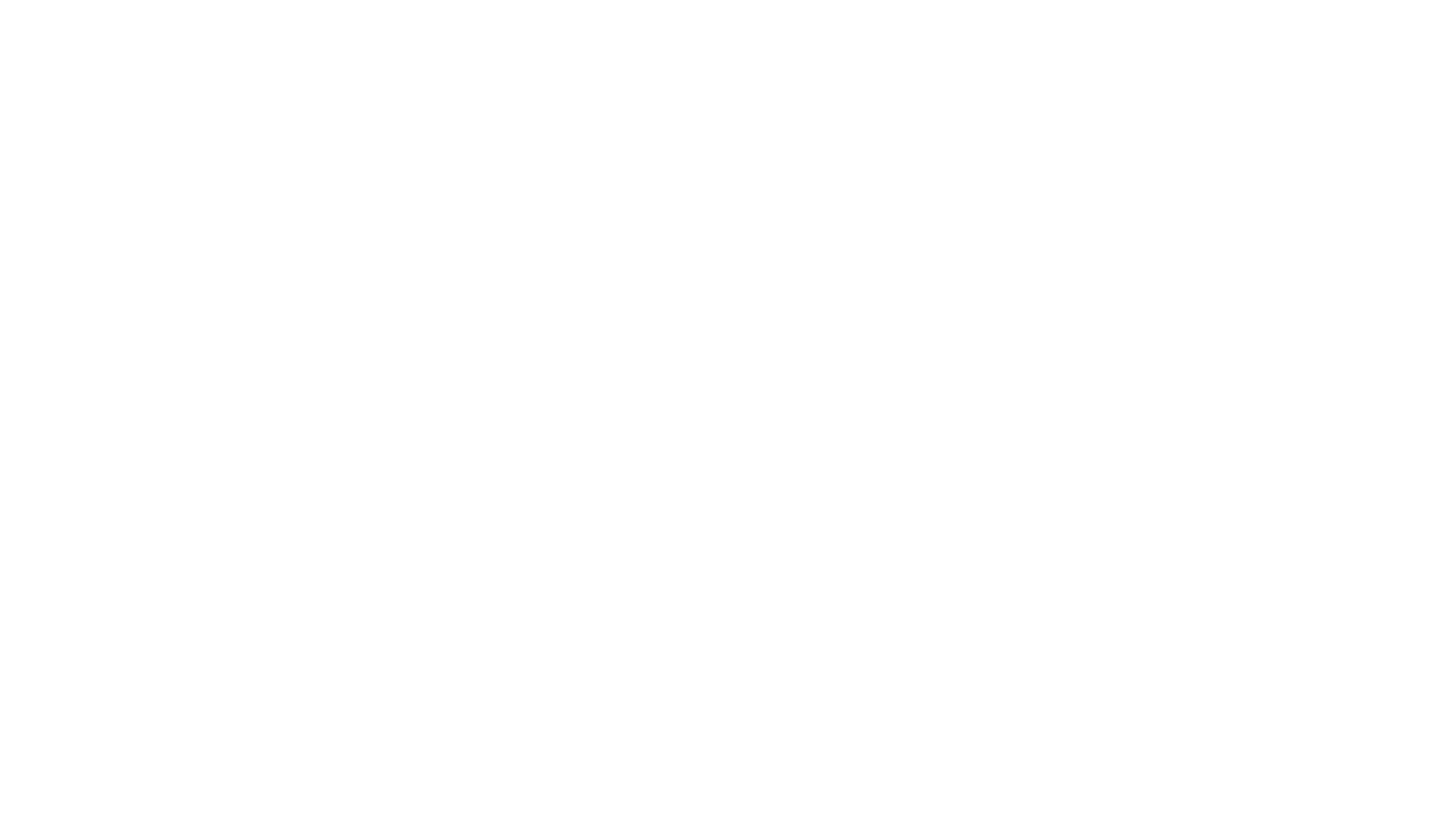 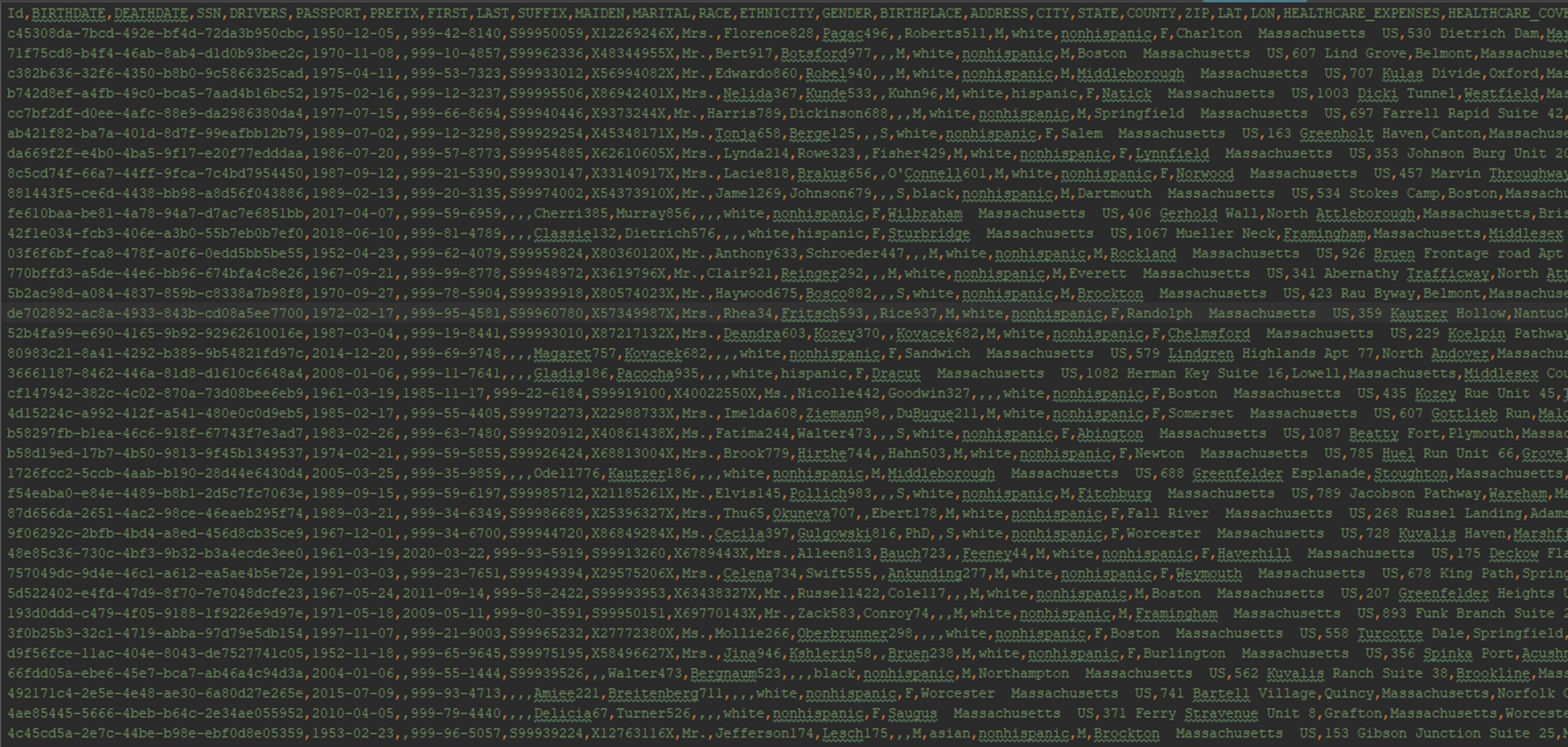 De data visualiseren
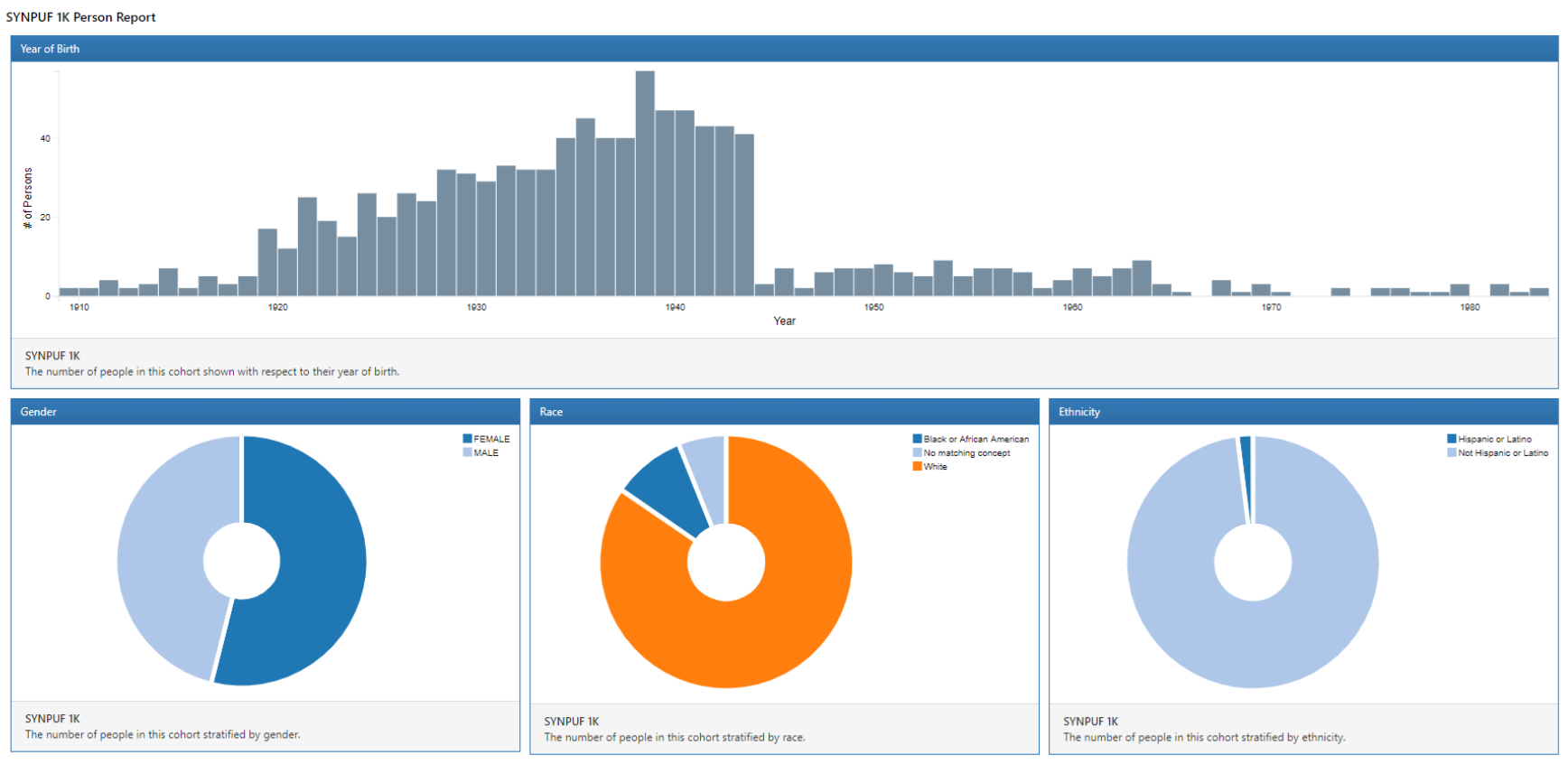 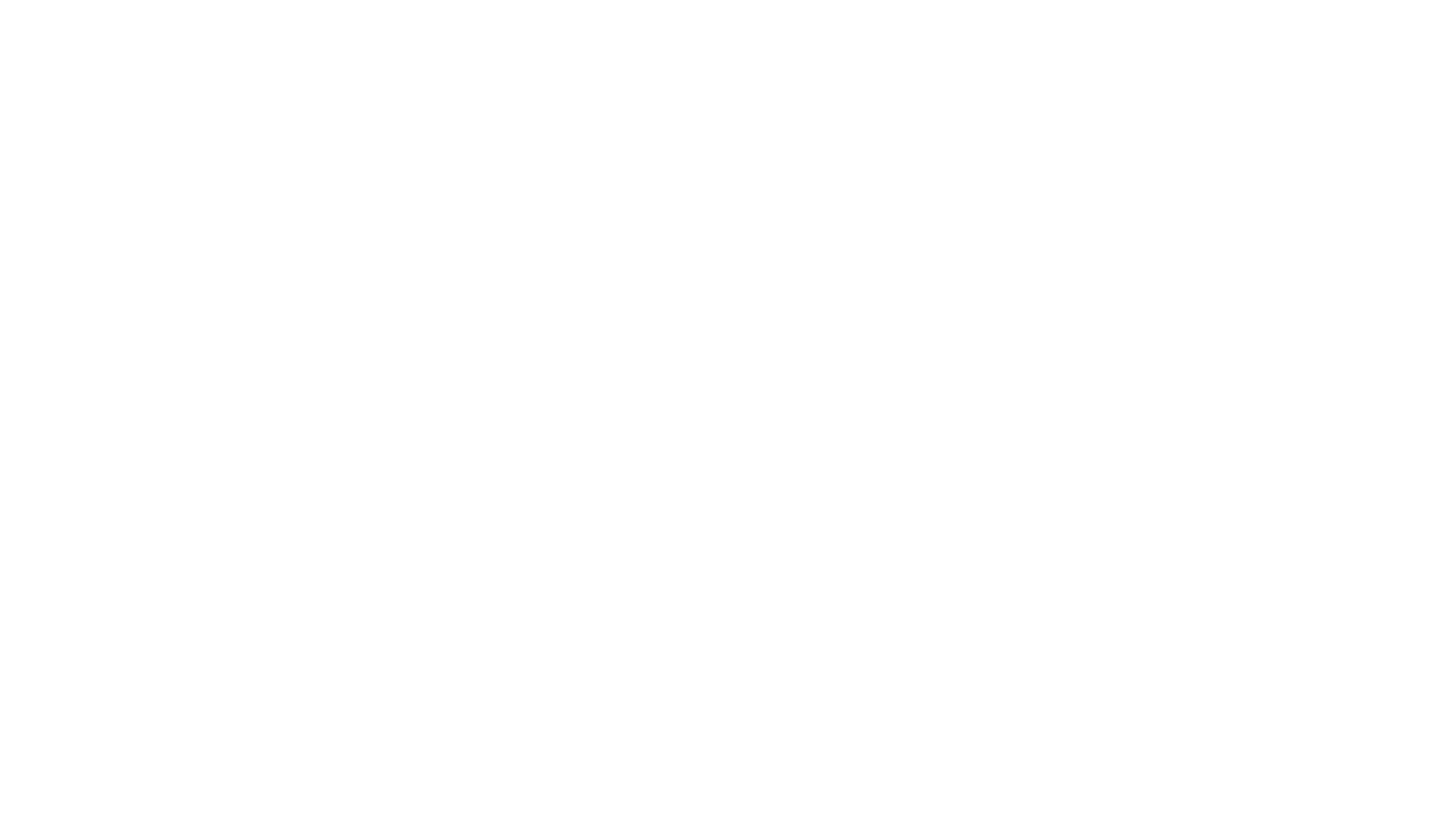 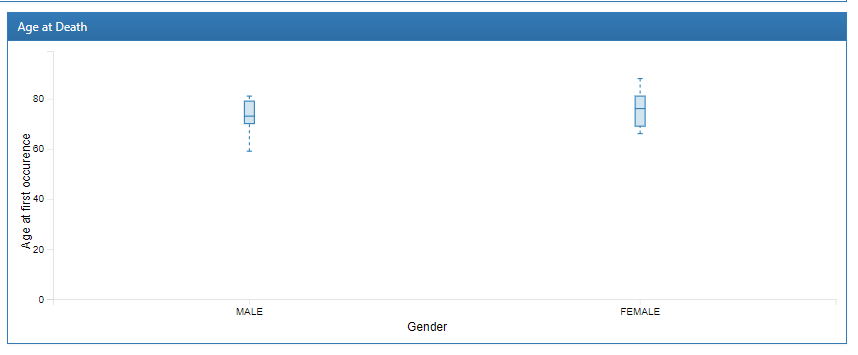 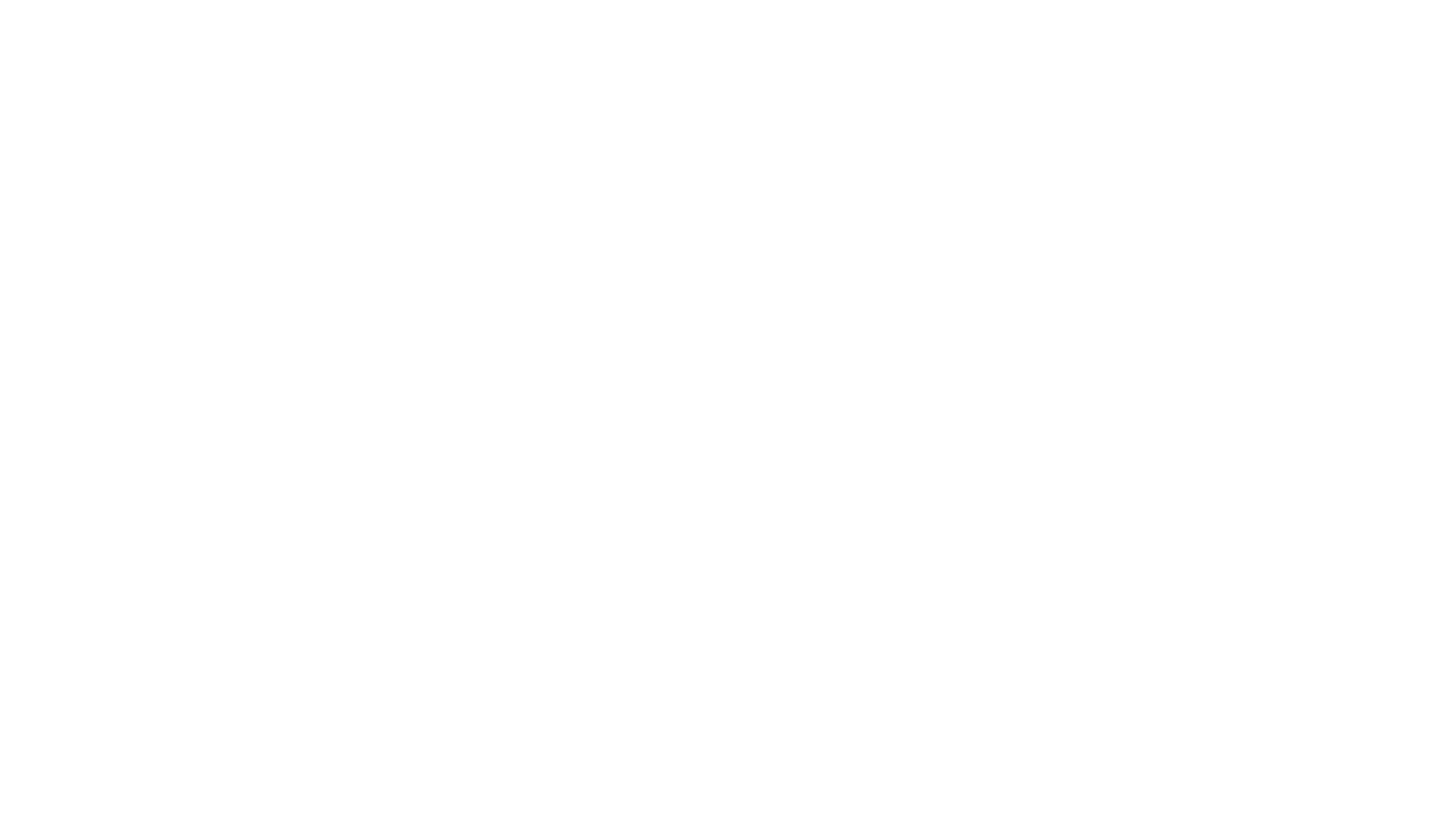 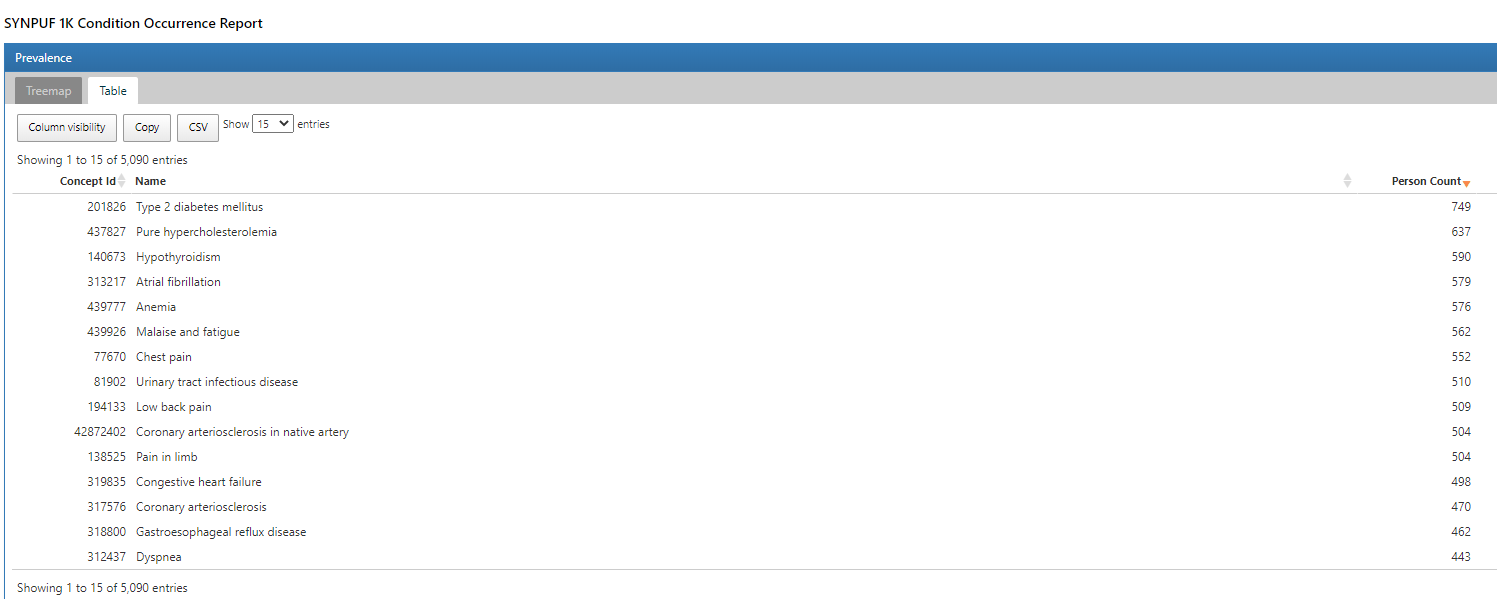 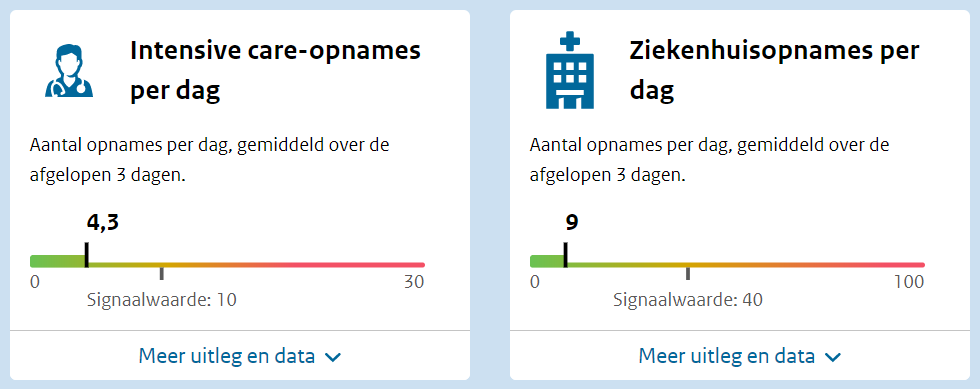 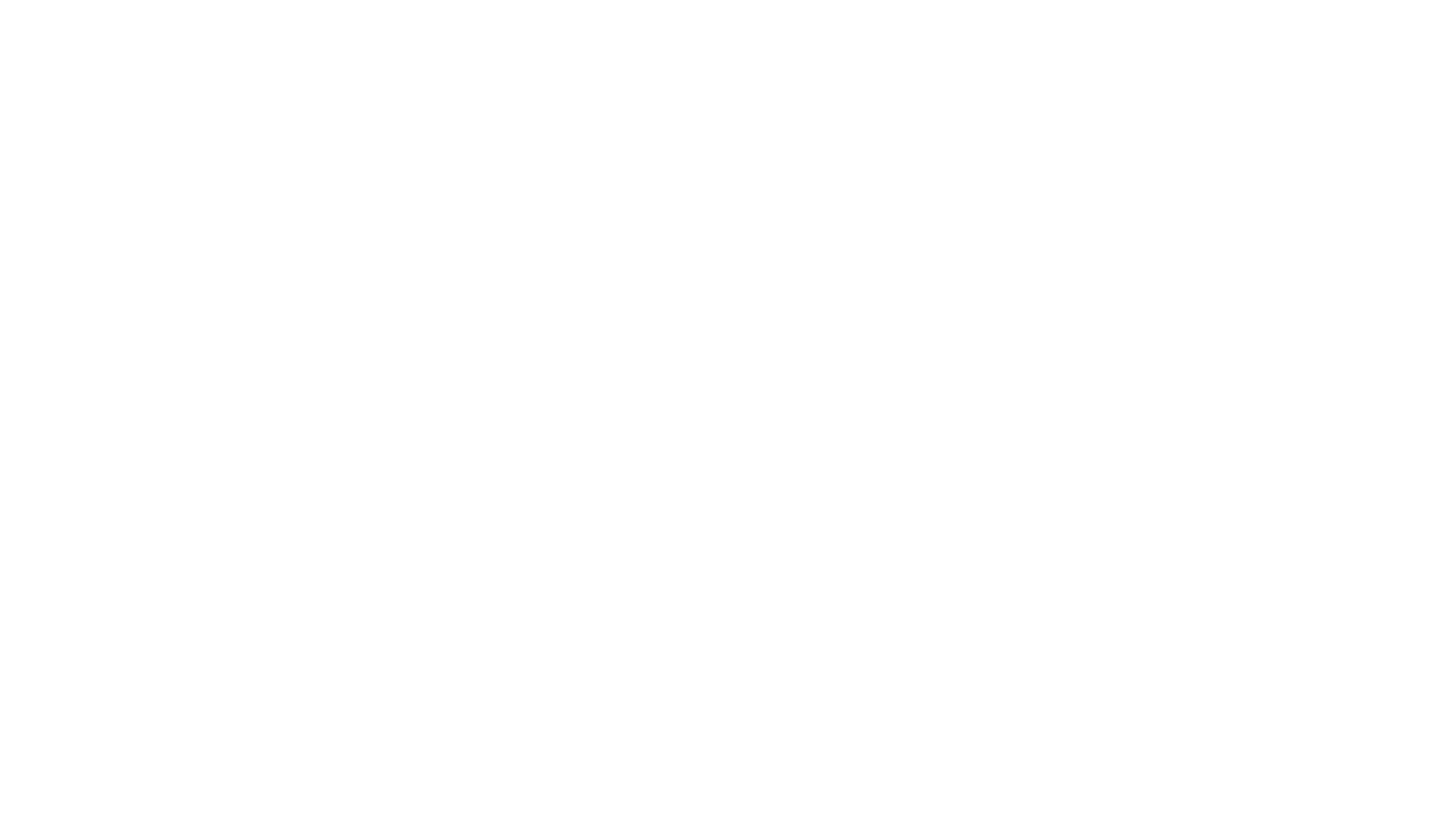 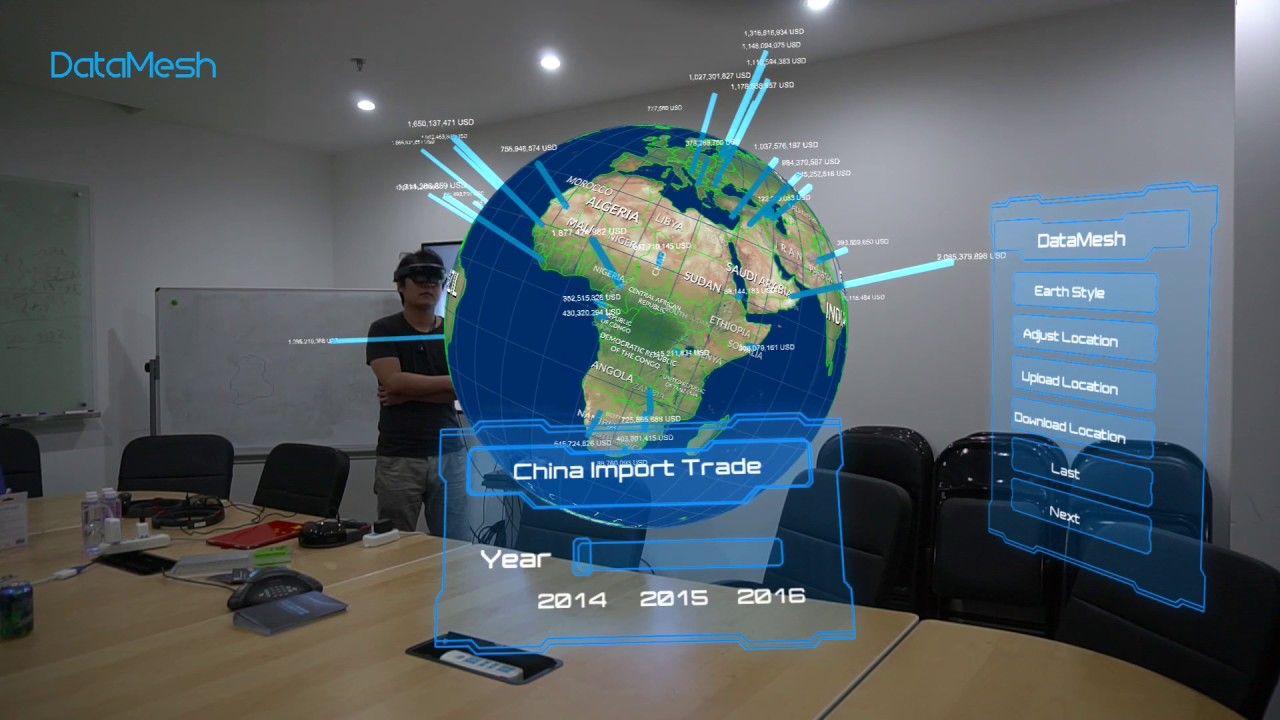 GIS Data
geografisch informatiesysteem
Datasets waarbij geografie belangrijk is
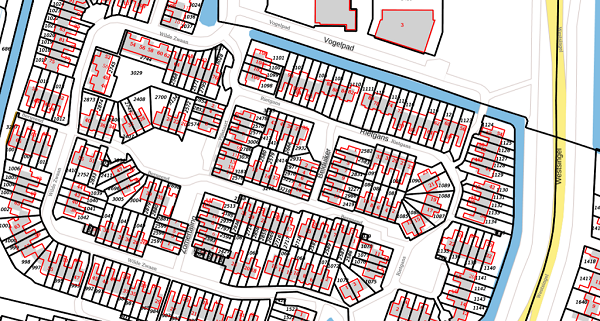 beschikbare datasets
Basisregistratie Ondergrond
Noordzee Vaarwegmarkeringen
Beschermde Gebieden Nationale Parken
Basisregistratie Kadaster
Actueel Hoogtebestand Nederland
Windsnelheden 100m hoogte
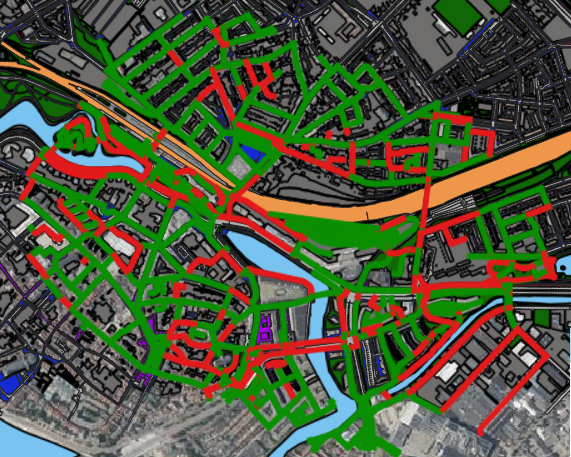 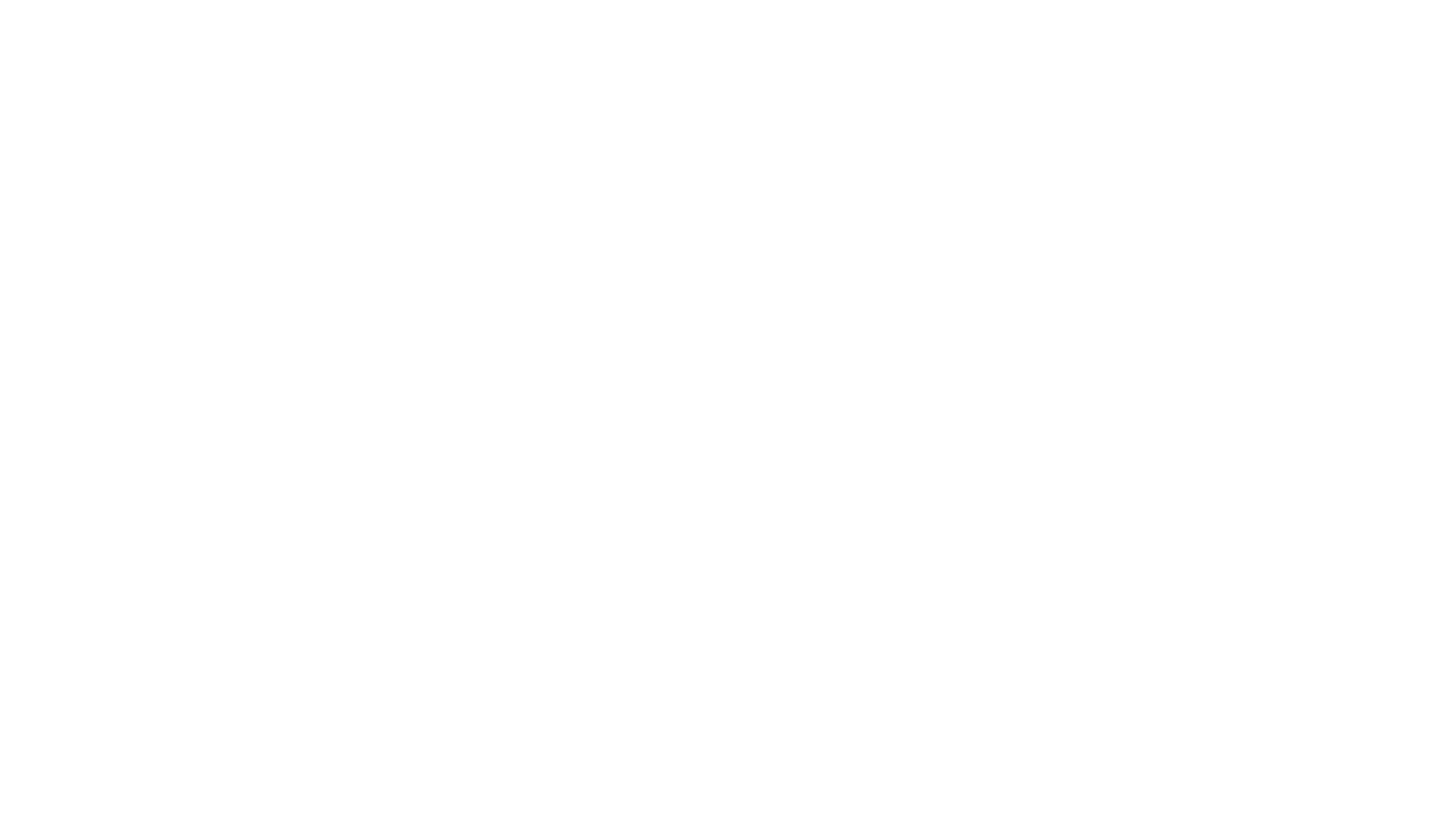 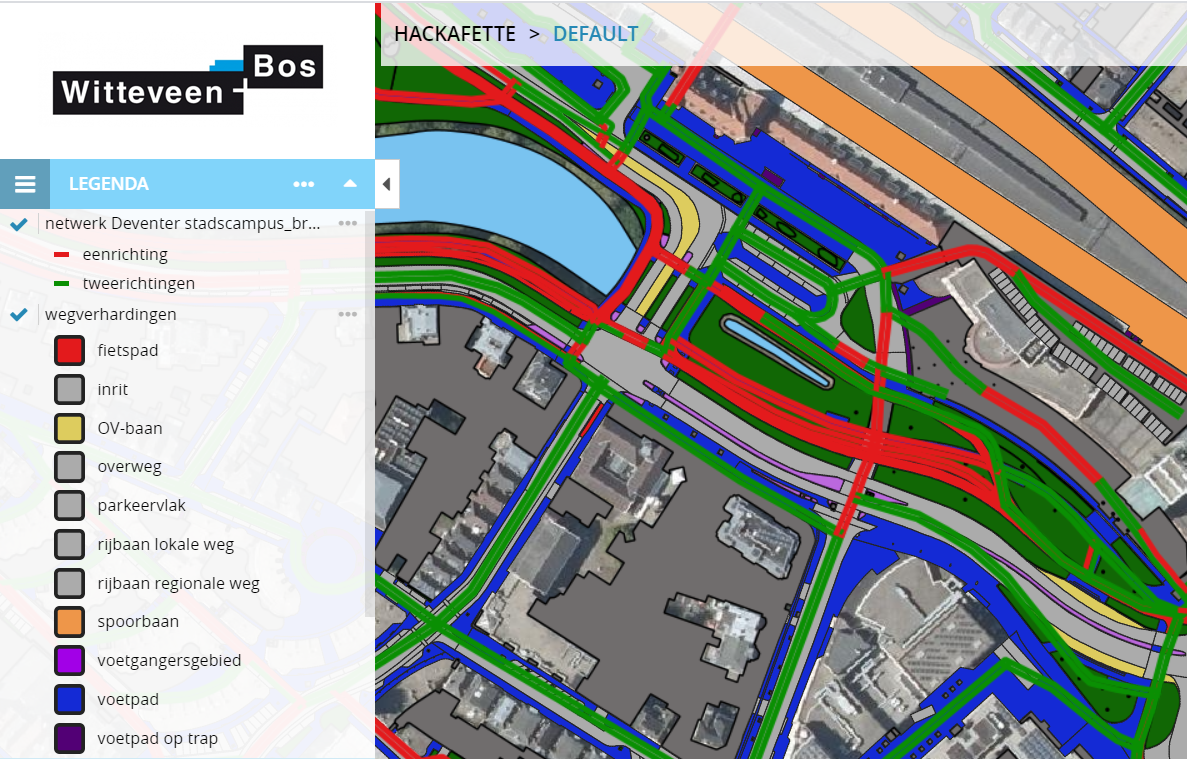 Buiten de GIS data
Misschien kom jij met een andere oplossing!
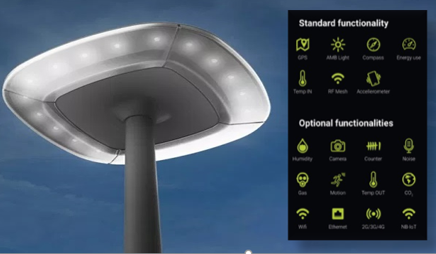 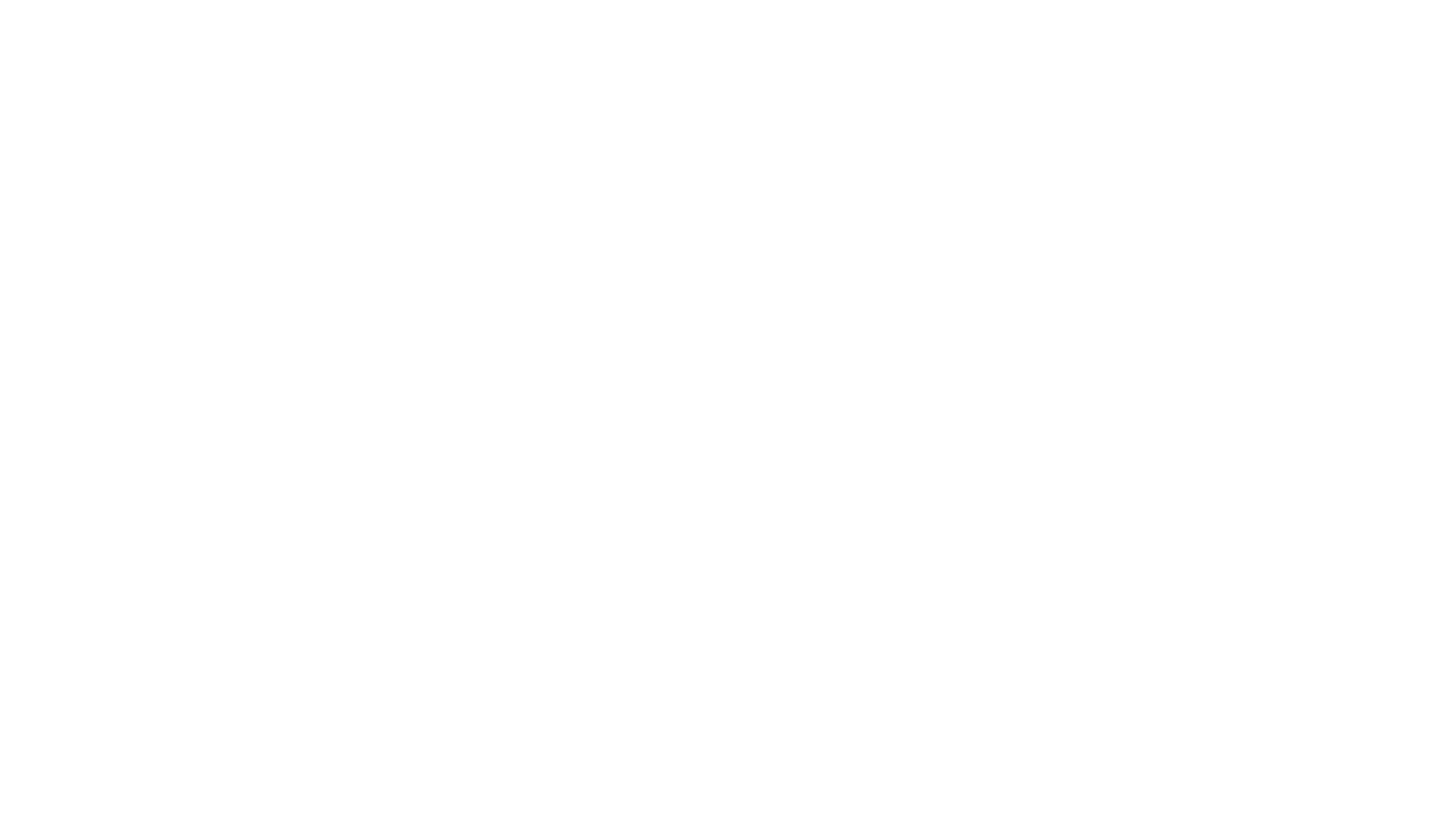 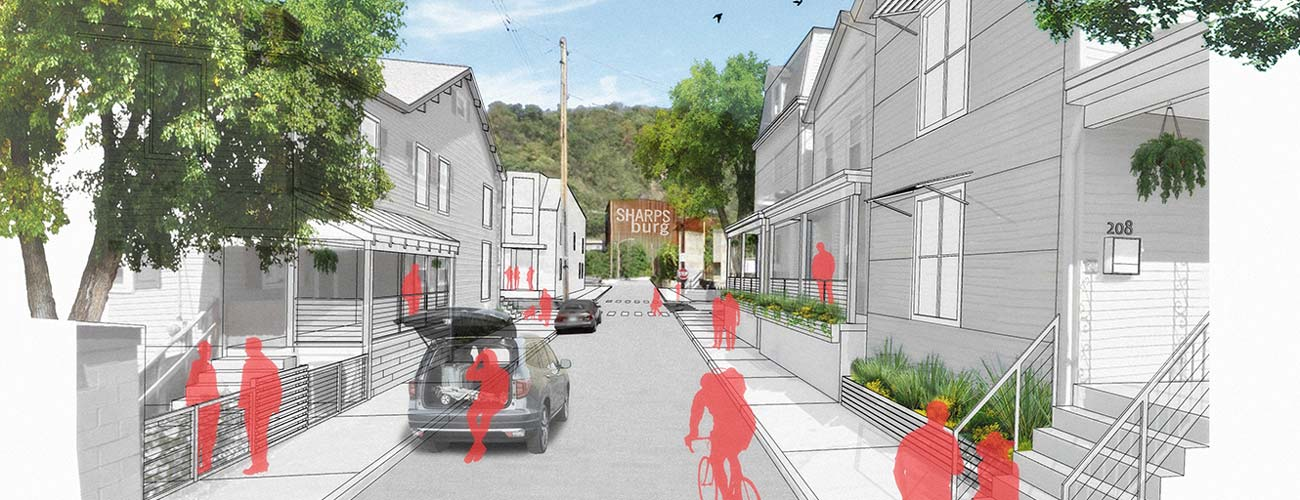